Параллельные прямые
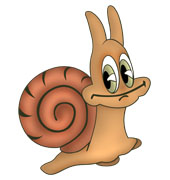 Какие прямые называются 
перпендикулярными?
С помощью каких инструментов
строятся перпендикулярные прямые?
Определение:
Две прямые, образующие прямые углы, называются перпендикулярными
а
b
Обозначение: а  b
Способы построения перпендикулярных прямых:
С помощью транспортира
 С помощью угольника
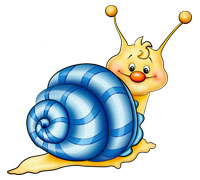 Как могут располагаться прямые на плоскости?
a
c
d
b
Прямые не пересекаются
Прямые пересекаются
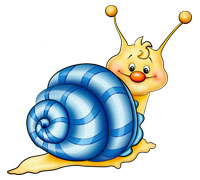 Сколько общих точек могут иметь две прямые?
a
c
d
b
Нет общих точек
Одна
Две прямые на плоскости, которые не пересекаются будем называть параллельными.
Определение:
Две прямые на плоскости, которые не пересекаются, называют параллельными.
Читают запись:
Способы построения параллельных прямых:
С помощью угольника и линейки
b
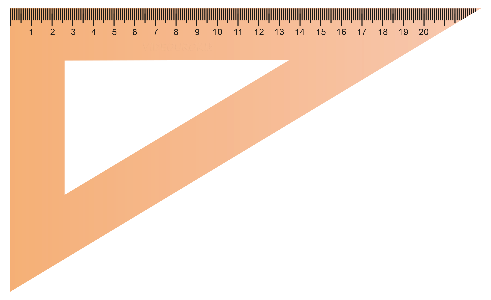 M
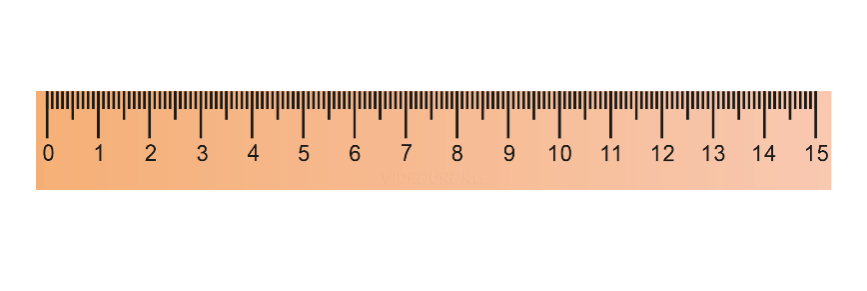 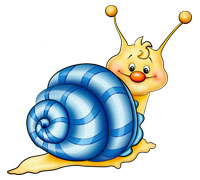 Название параллельных 
прямых произошло от 
греческого слова «параллелой»,
 которое означает 
«рядом идущие».
Для обозначения параллельности двух прямых древнегреческие математики использовали знак «=». Но после того, как в 18 веке стали использовать знак равенства, параллельность стали обозначать 
с помощью знака ||.
Задание № 1:
Решение:
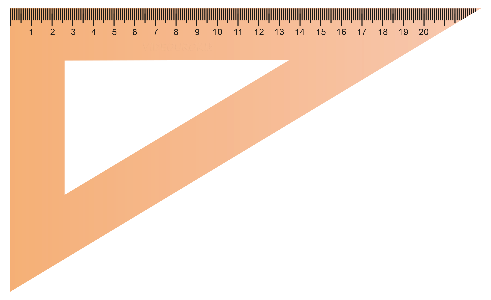 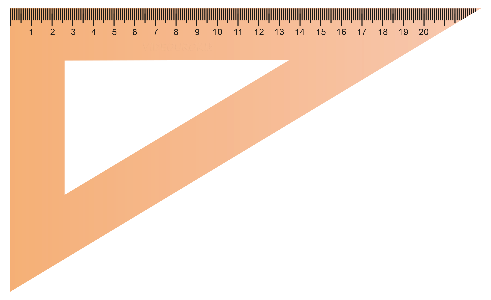 N
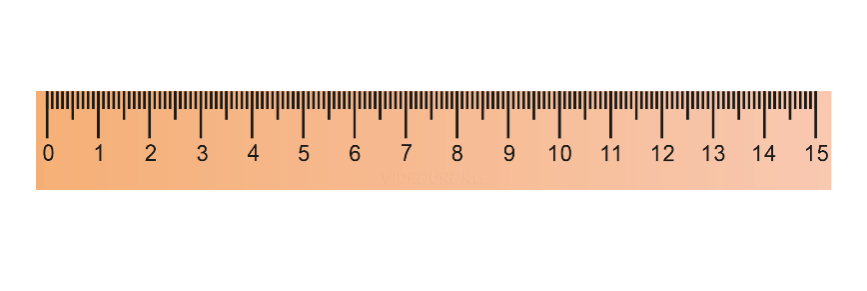 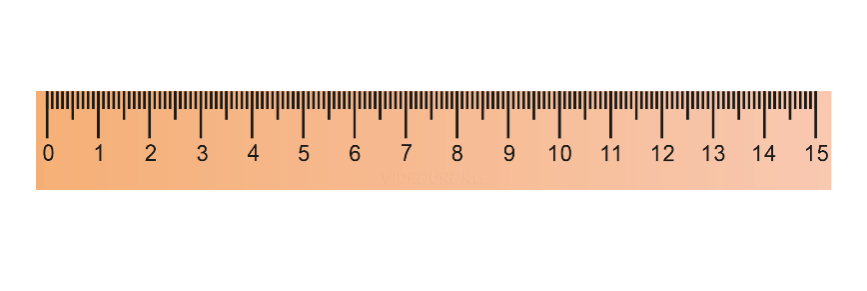 M
Записать в тетрадь
Задание № 2:
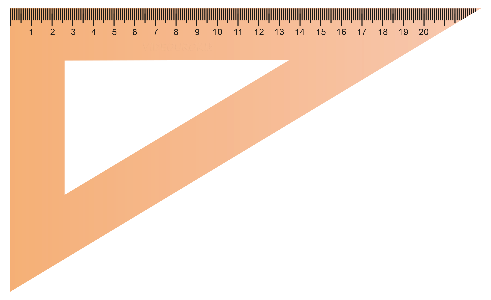 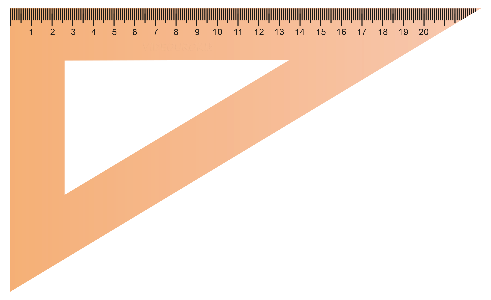 B
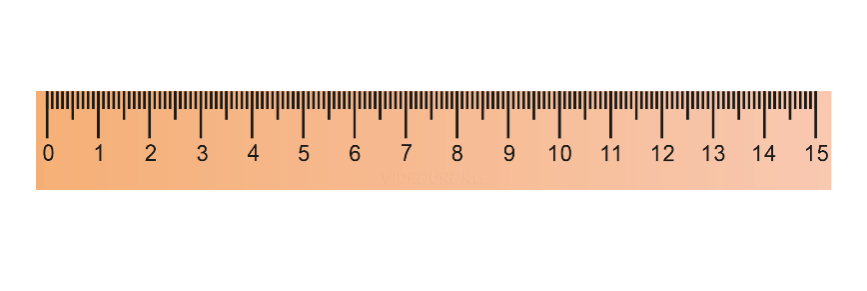 A
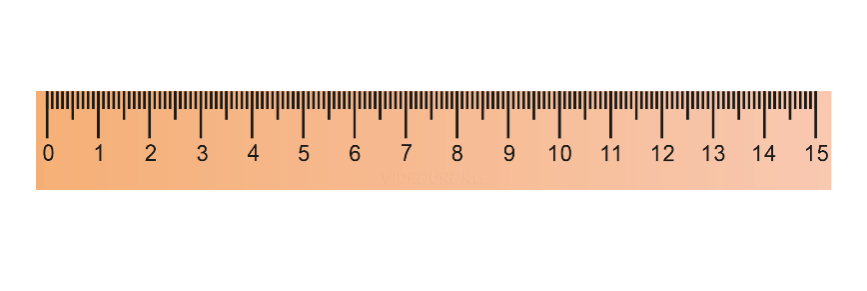 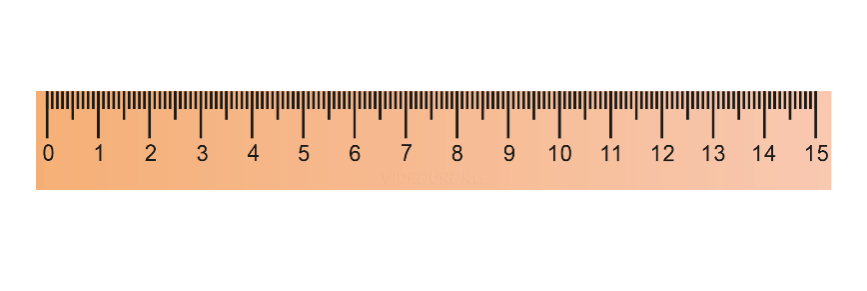 C
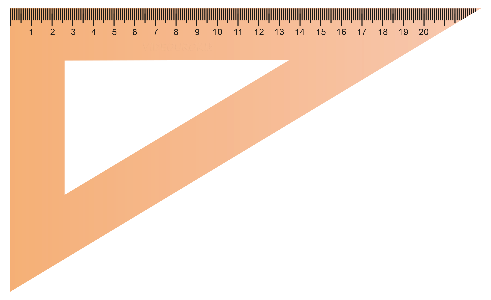 Записать в тетрадь
Задание № 3:
Решение:
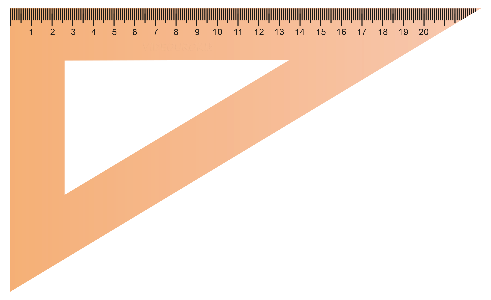 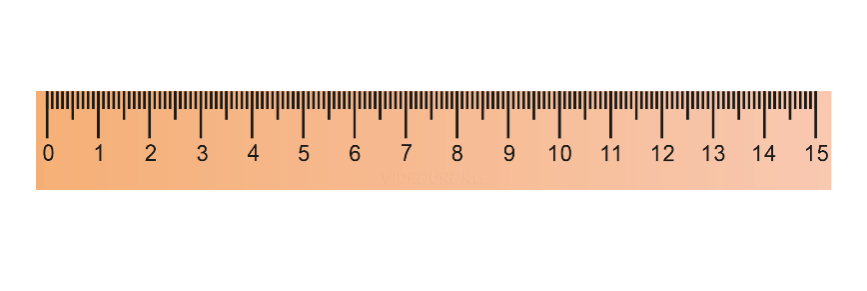 Задание № 4:
Решение:
C
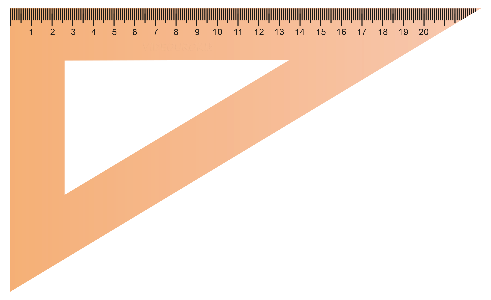 K
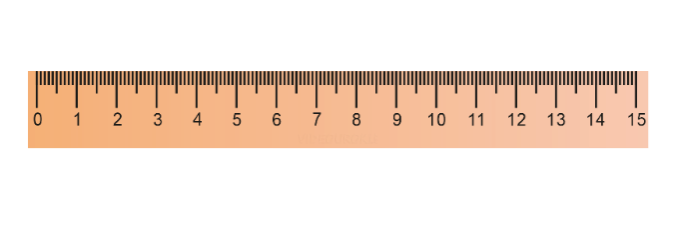 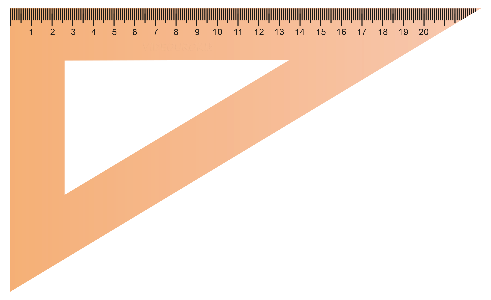 A
B
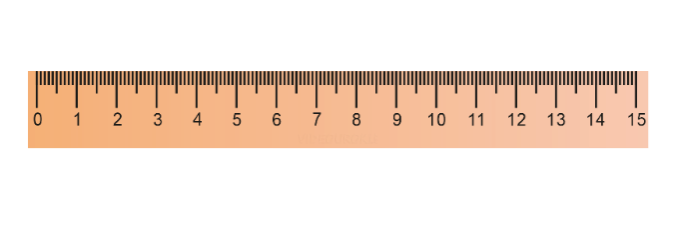 Записать в тетрадь